Maestría en Docencia para la Educación Media Superior (madems)

Inscripción 2024-1

Apoyo económico paep
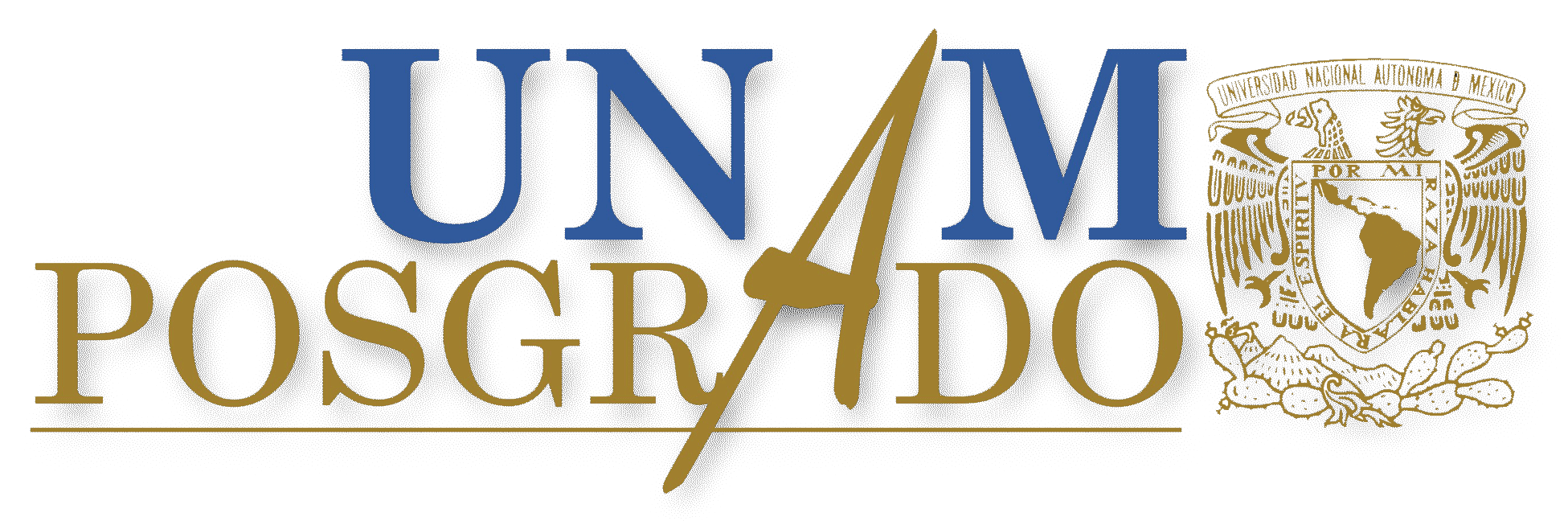 Inscripción 2024-1
Periodo de inscripción: 31 de julio al 4 de agosto de 2023

Registrar la carga académica en el sistema de la administración escolar del posgrado (SIAE-P), sección de alumnos, en el siguiente link: https://www.saep.unam.mx
Cuatro asignaturas en primer semestre
Claves de asignaturas: https://madems.posgrado.unam.mx/portada/claves.html
Apoyo económico paep
Programa de Apoyo de Estudios de Posgrado (PAEP) Nacional e internacional
a. Congresos, coloquios, seminarios, simposios, encuentros, concursos, exhibiciones y exposiciones, siempre y cuando la participación del alumnado sea como ponente o expositor.

b. Cursos

c. Estancias de investigación, máximo de 45 días naturales.
Gracias